Semantisatieverhaal B:
Op 4 mei is het dodenherdenking. Op de Dam in Amsterdam zijn bij deze herdenking meestal ongeveer 20 duizend mensen. Voor dit jaar is besloten dat er een limiet van 10 duizend mensen komt. Een limiet is een beperking, een uiterste grens. Ze gaan de grote groep belangstellenden indammen. Ze gaan de groep dus beperken, begrenzen. In eerste instantie , in het begin, konden er 20 duizend mensen naar de Dam komen voor dodenherdenking en nu dus maar de helft; 10 duizend mensen. Deze maatregel hoorde ik deze week op het nieuws. Deze actie om een doel te bereiken hoorde ik toen voor het eerst. Voor mij was de maatregel een primeur. De primeur is de eerste keer dat iets gebeurt of bekendgemaakt wordt. Door de oorlog in Gaza zijn ze bang voor mensen die gaan demonstreren tijdens dodenherdenking. En dat heeft effect op of heeft gevolgen voor de herdenking; op de twee minuten stilte bijvoorbeeld. En dan riskeer je veel onrust, of ruzie. Riskeren is het gevaar lopen dat er iets vervelends gebeurt.
Als er minder mensen op de dam zijn (maar 10 duizend in plaats van 20 duizend) is er meer spreiding van de mensen. De spreiding is de verdeling over een gebied of in de tijd. En kan er beter gereageerd worden door de politie als dat nodig is. Als de Dam bomvol staat met 20 duizend mensen, ondervindt de politie daar hinder van als er iets ergs gebeurt. Hinder ondervinden van betekent last hebben van. Ik ben nog nooit bij de dodenherdenking in Amsterdam geweest. Ja, wel in Amsterdam zelf, bij het Rijksmuseum. Dat is echt een hotspot! Een populaire plaats. Maar nog nooit op 4 mei. Ik kijk er naar op de televisie. Jullie ook?
B
[Speaker Notes: Woordenoverzicht
indammen: beperken, begrenzen
in eerste instantie: in het begin
de maatregel: de actie om een doel te bereiken
effect hebben op: gevolg hebben voor
riskeren: het gevaar lopen dat er iets vervelends gebeurt
de primeur: de eerste keer dat iets gebeurt of bekendgemaakt wordt
de hotspot: de populaire plaats
de limiet: de beperking, de uiterste grens
de spreiding: de verdeling over een gebied of in de tijd
hinder ondervinden van: last hebben van]
Gerarda Das
Marjan ter Harmsel
Mandy Routledge
Francis Vrielink
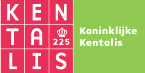 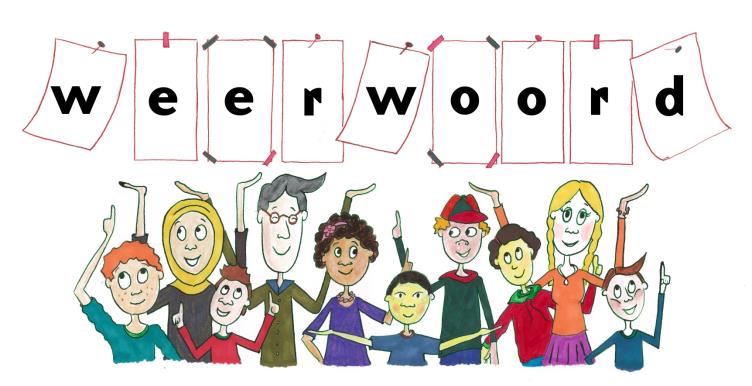 Week 17 – 23 april 2024
Niveau B
de limiet
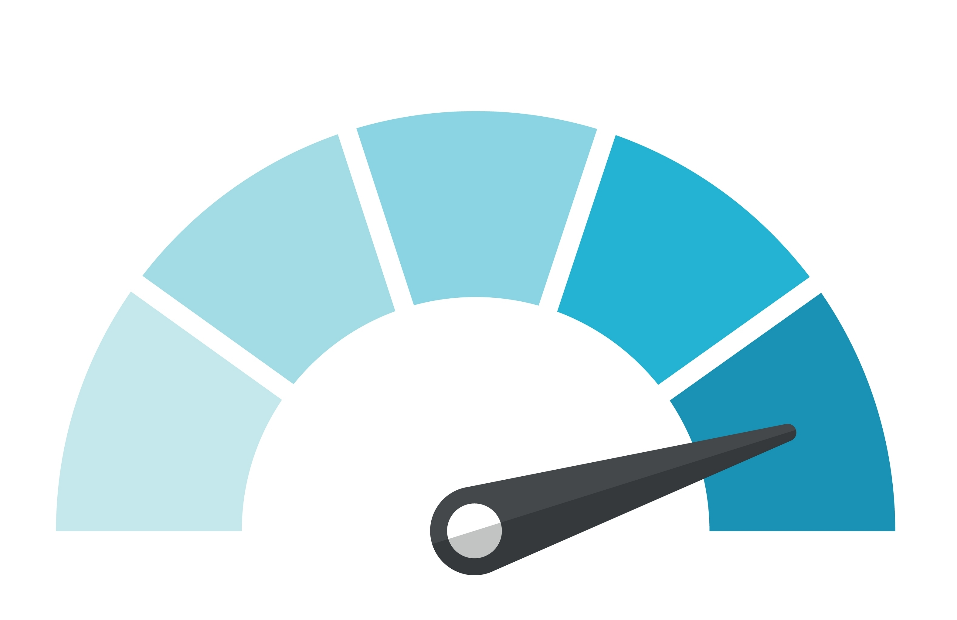 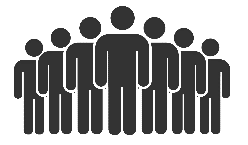 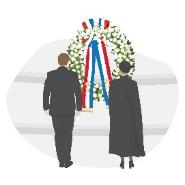 10.000 mensen
indammen
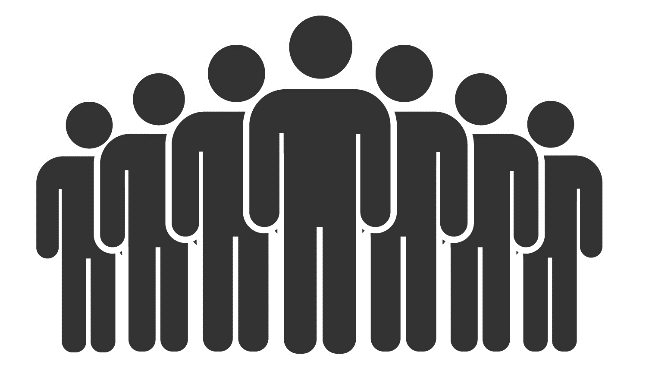 20.000
naar 10.000
in eerste instantie
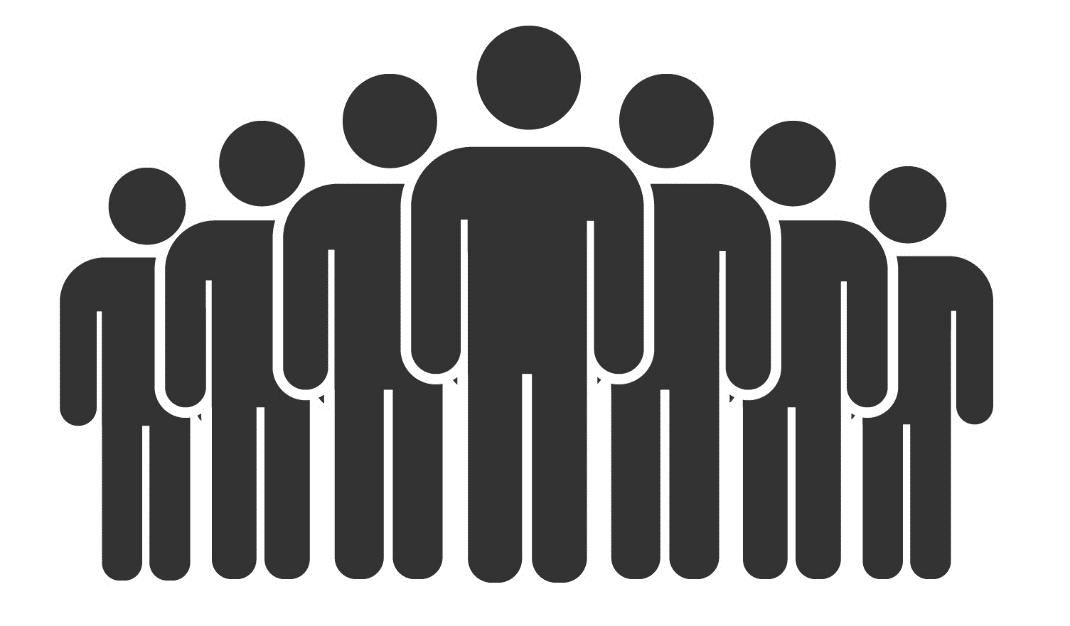 20.000 mensen
de maatregel
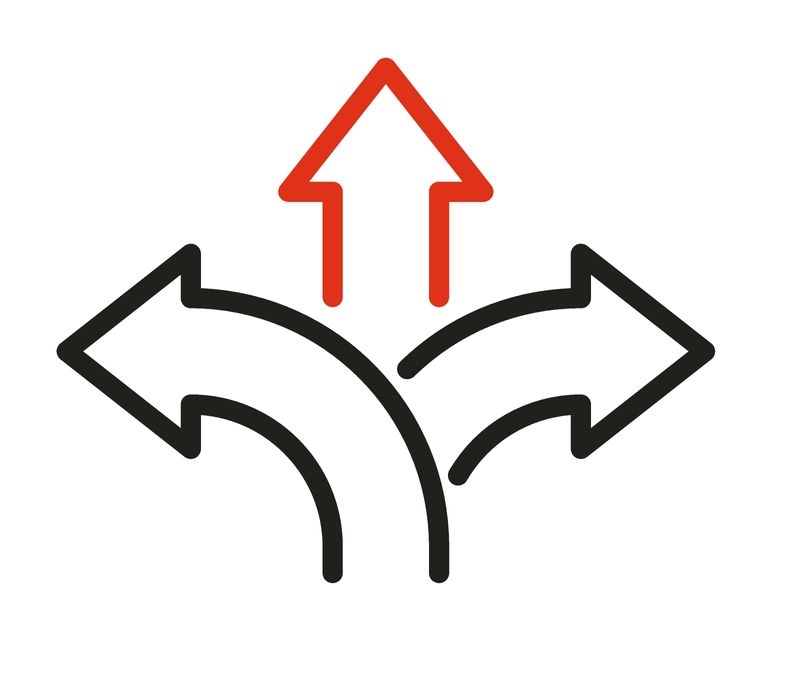 de primeur
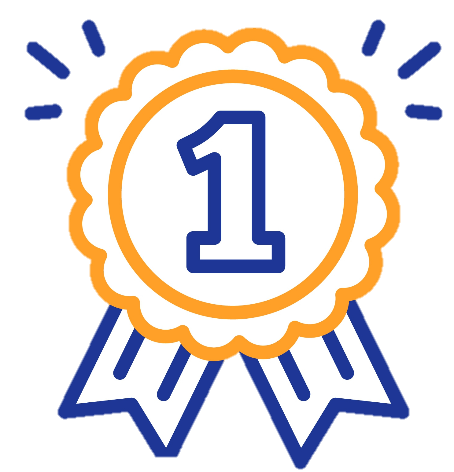 effect hebben op
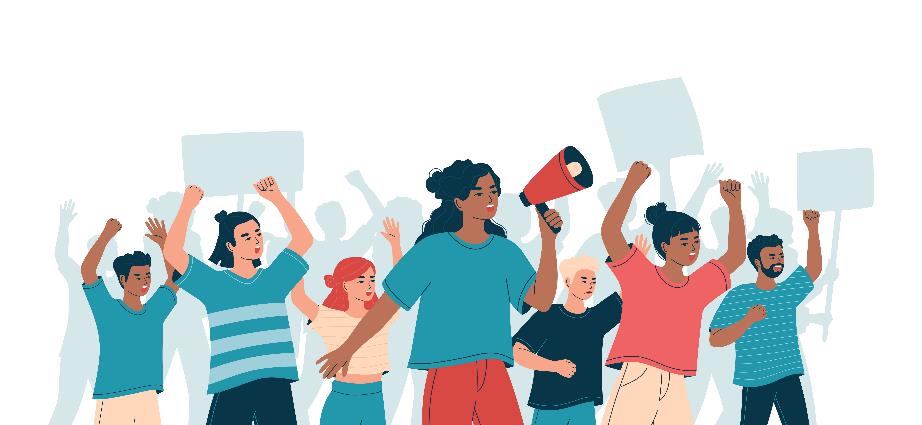 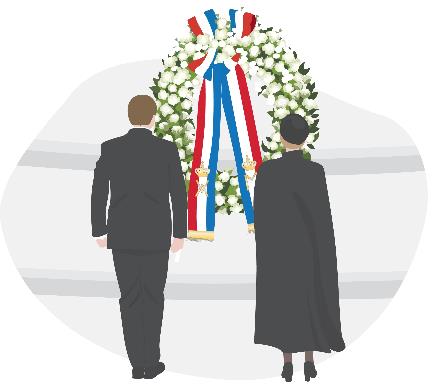 riskeren
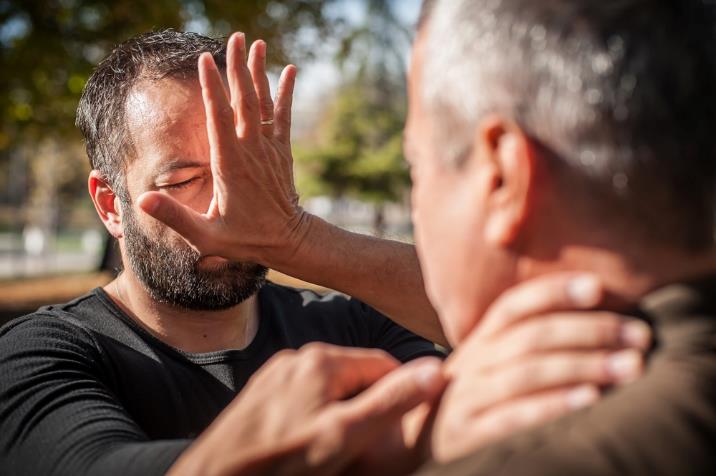 de spreiding
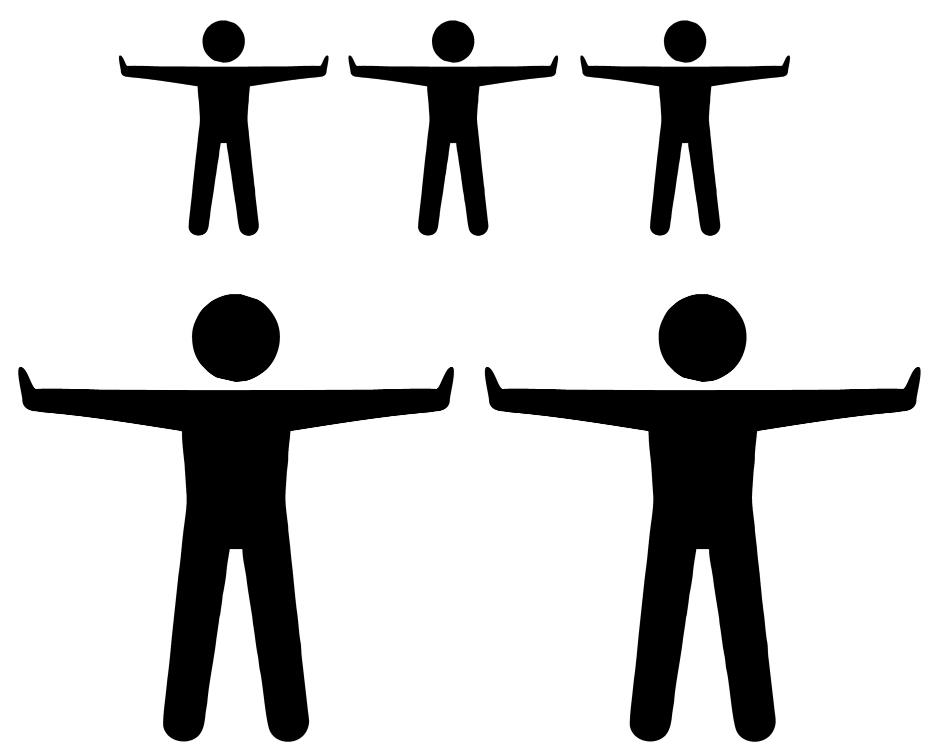 hinder ondervinden van
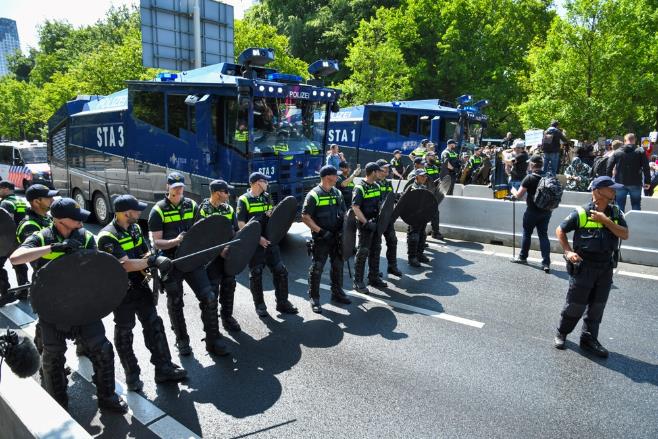 de hotspot
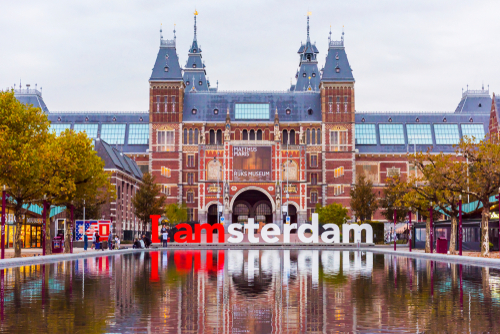 Op de woordmuur:
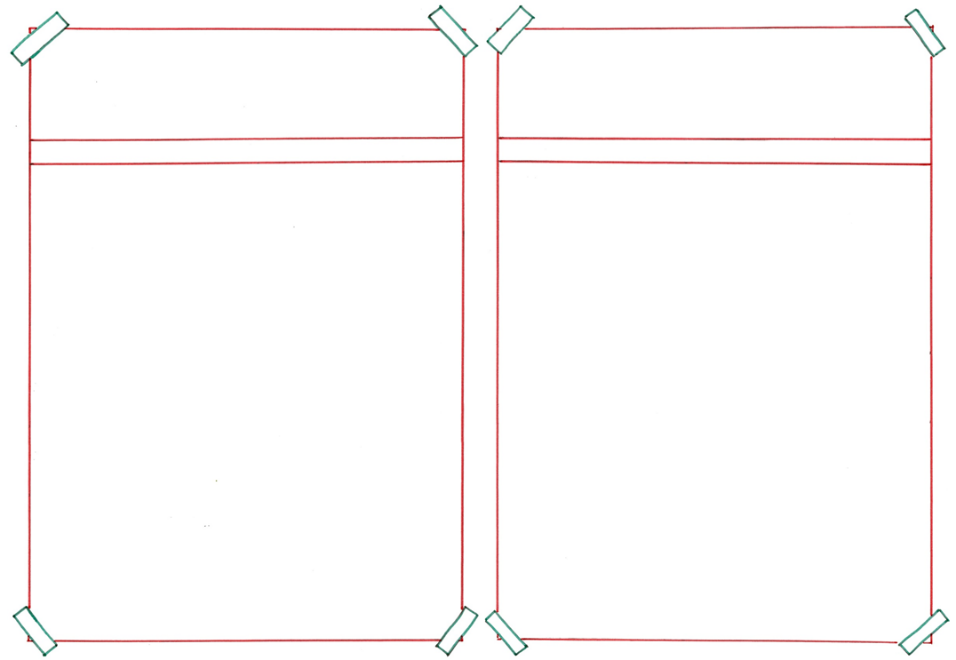 de vrijheid
de limiet
= het kunnen doen wat je wilt
 
 
 
 
 

In Nederland heb je de vrijheid om je mening te vertellen.
= de beperking, de uiterste grens

  
 
 
 

Voor dit jaar is besloten dat er een limiet van 10 duizend mensen komt.
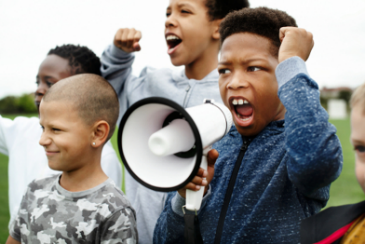 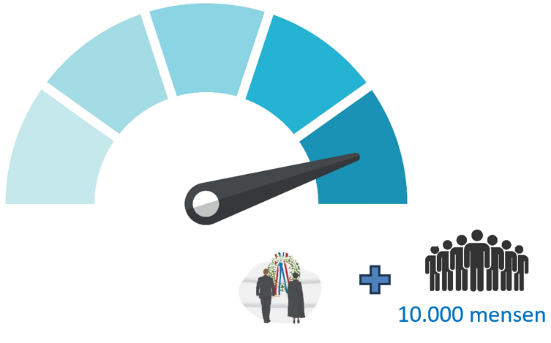 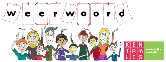 hulp
hinder
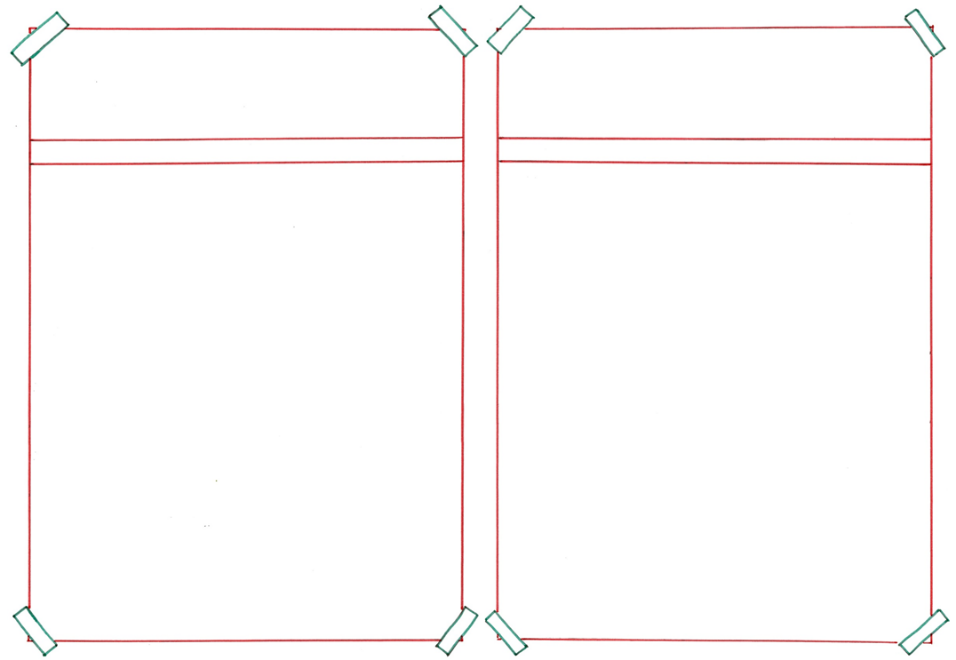 ontvangen
ondervinden
van
van
= de ondersteuning krijgen


 
  




Hij ontvangt hulp van zijn vader bij het leren fietsen.
= last hebben van

 
 




 De politie ondervindt er hinder van als het heel druk is.
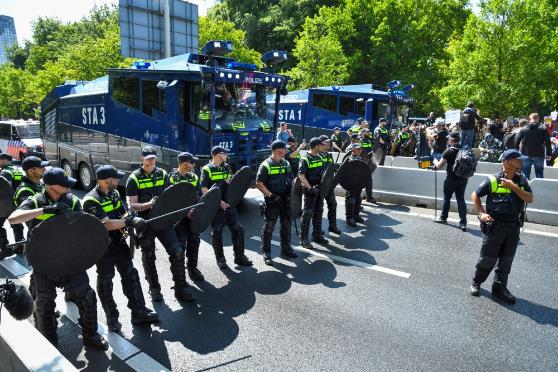 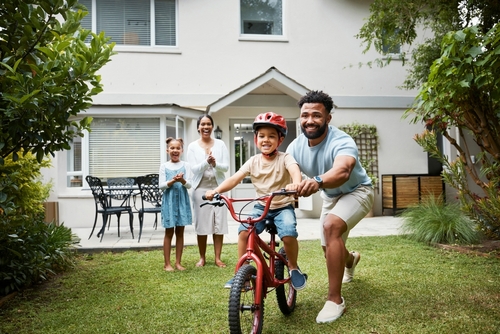 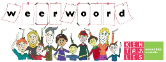 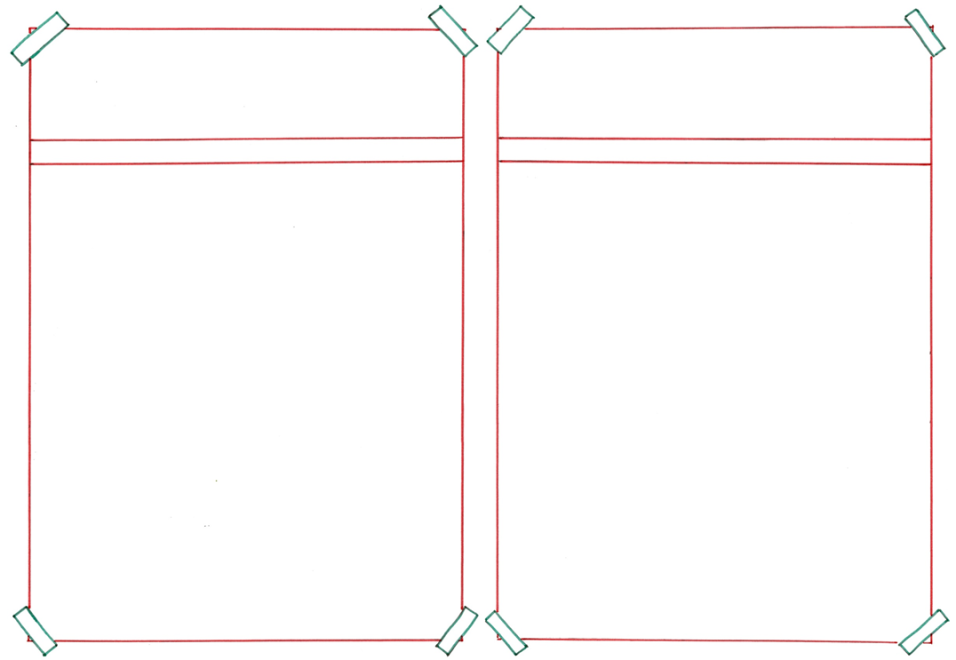 indammen
stimuleren
= aanmoedigen
 
 
 
 
 
  


Het volgen van de regels wordt gestimuleerd.
= beperken, begrenzen

 
 
 
 
 Ze gaan de grote groep belangstellenden indammen.
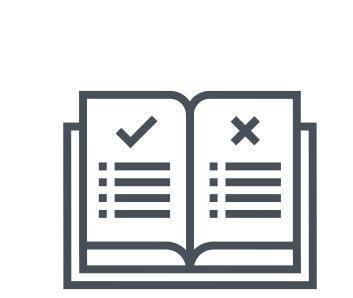 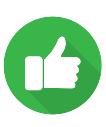 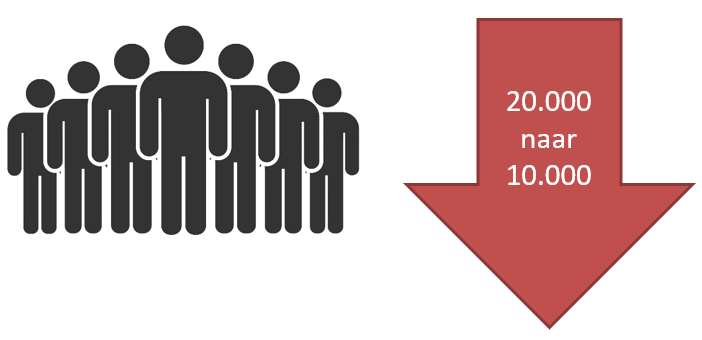 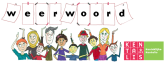 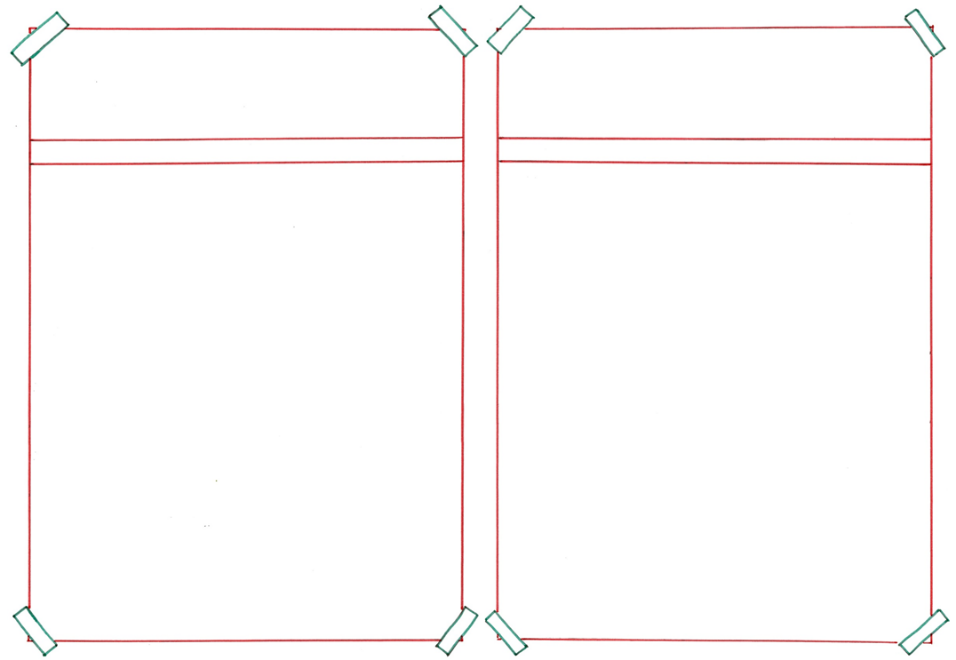 riskeren
vermijden
= ervoor zorgen dat het niet gebeurt 
 
 
 
 

  
  Als je valt, probeer je meestal te vermijden dat ook andere dingen vallen.
= gevaar lopen dat iets vervelends gebeurt  
 
 

 
   
Je riskeert veel onrust of ruzie als je veel mensen toelaat.
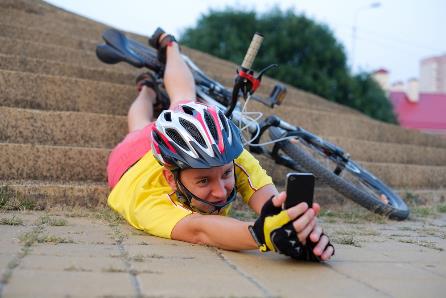 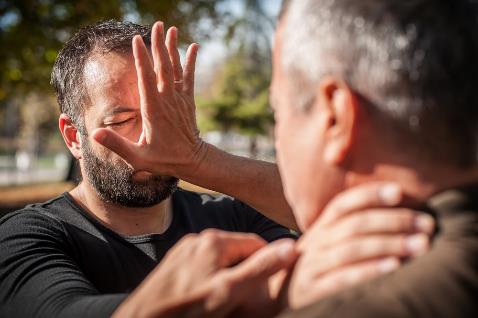 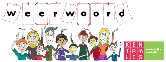 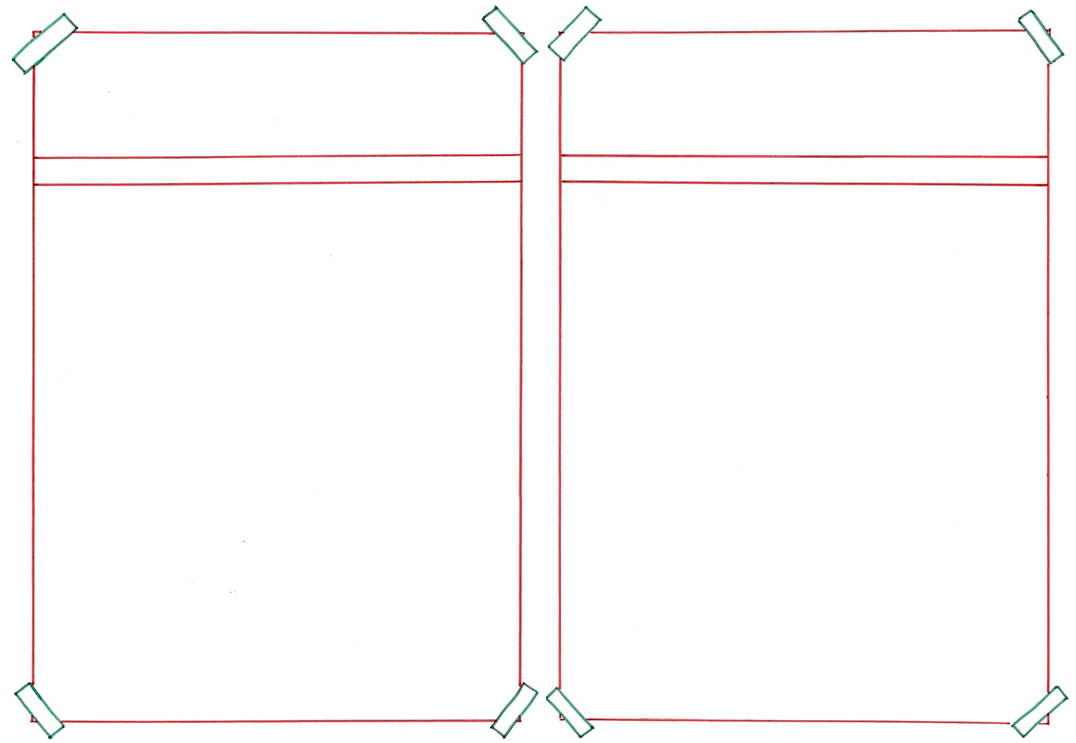 de spreiding
de concentratie
= het dicht bij elkaar zijn of dicht bij elkaar komen 
 
 
 
  


Tijdens een concert is er een hoge concentratie van mensen.
= de verdeling over een gebied of in de tijd
 
 

 
 Als er minder mensen op de dam zijn, is er meer spreiding van mensen.
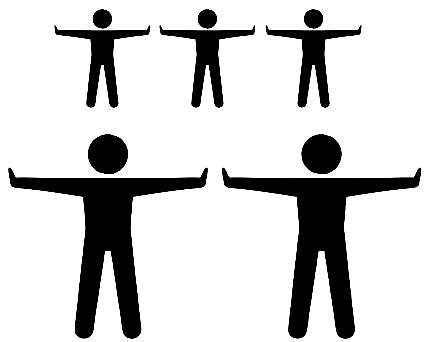 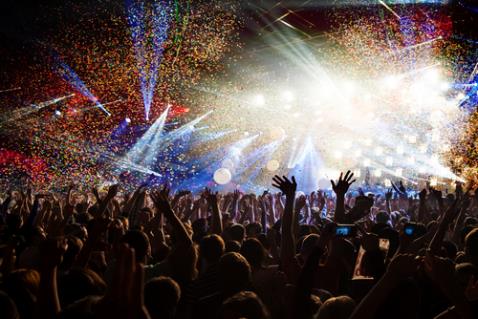 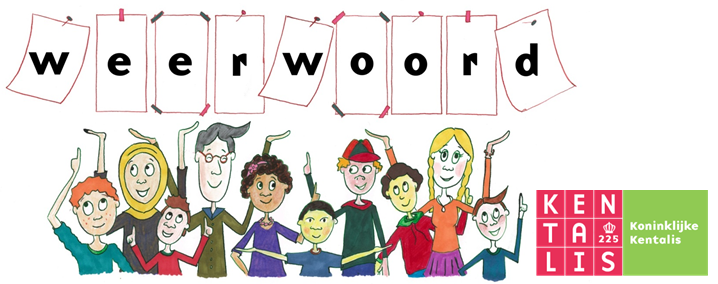 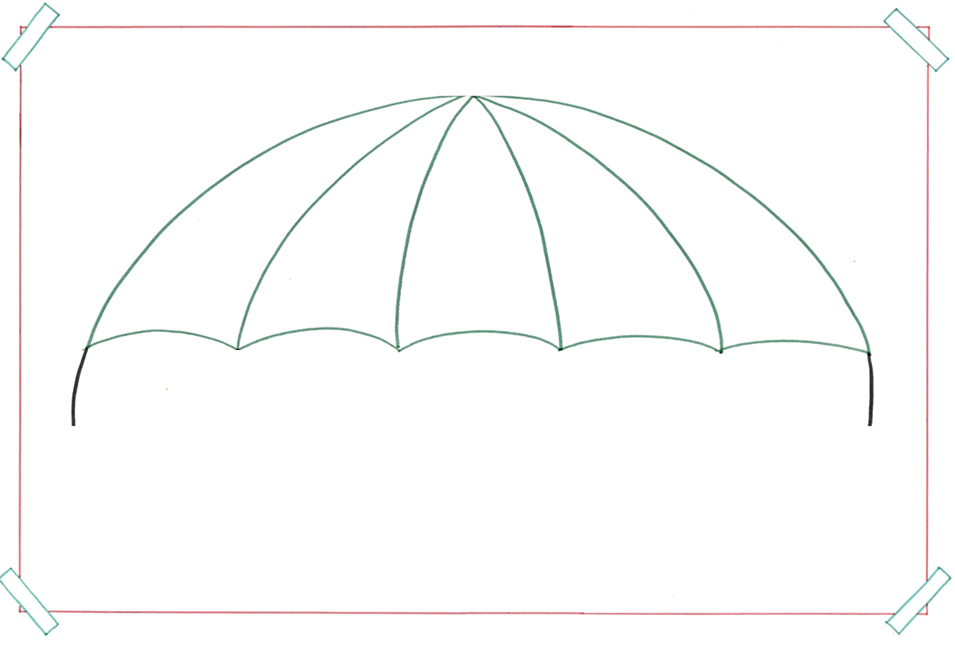 de maatregel
= de actie om een doel te bereiken
de verkeers-maatregel
de corona- maatregel
de limiet
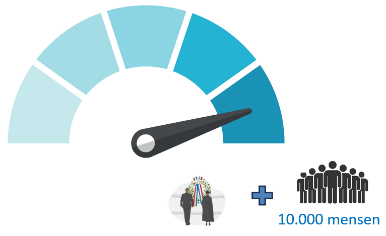 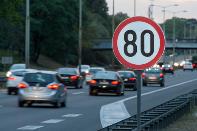 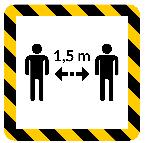 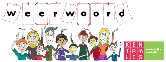 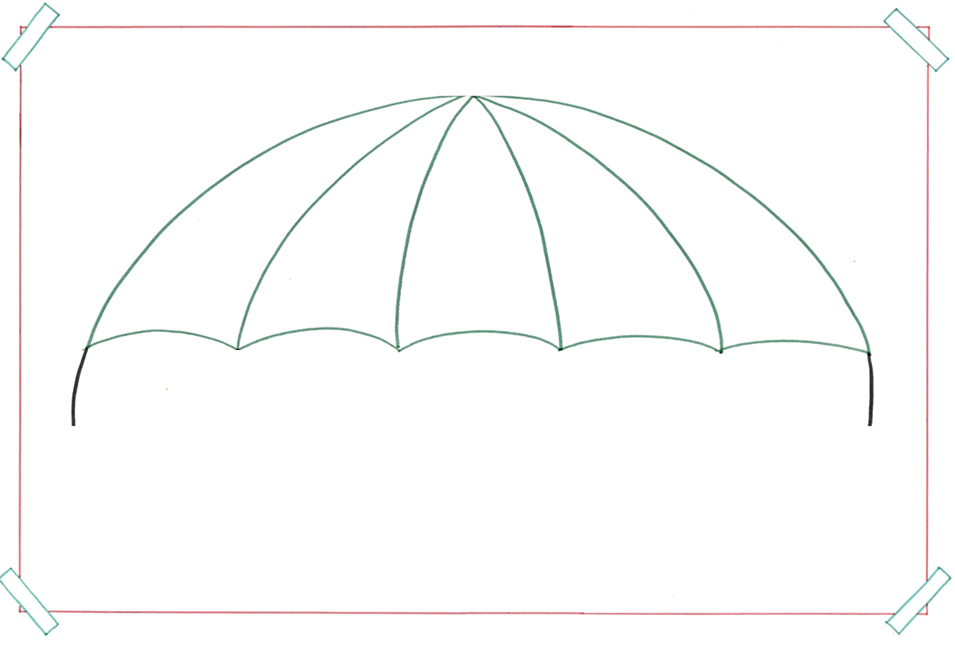 de hotspot
= de populaire plaats
de Eiffeltoren
het Rijksmuseum
het Vrijheidsbeeld
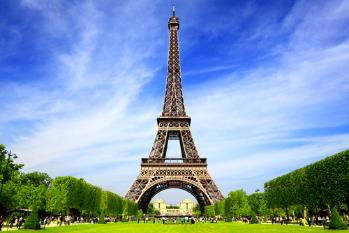 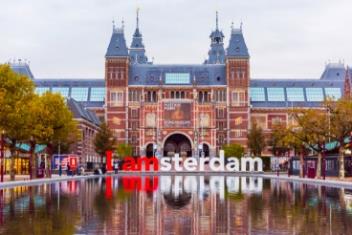 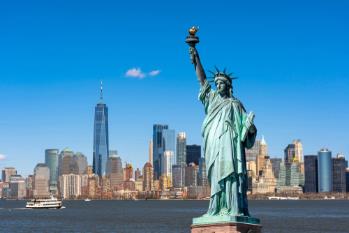 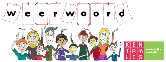 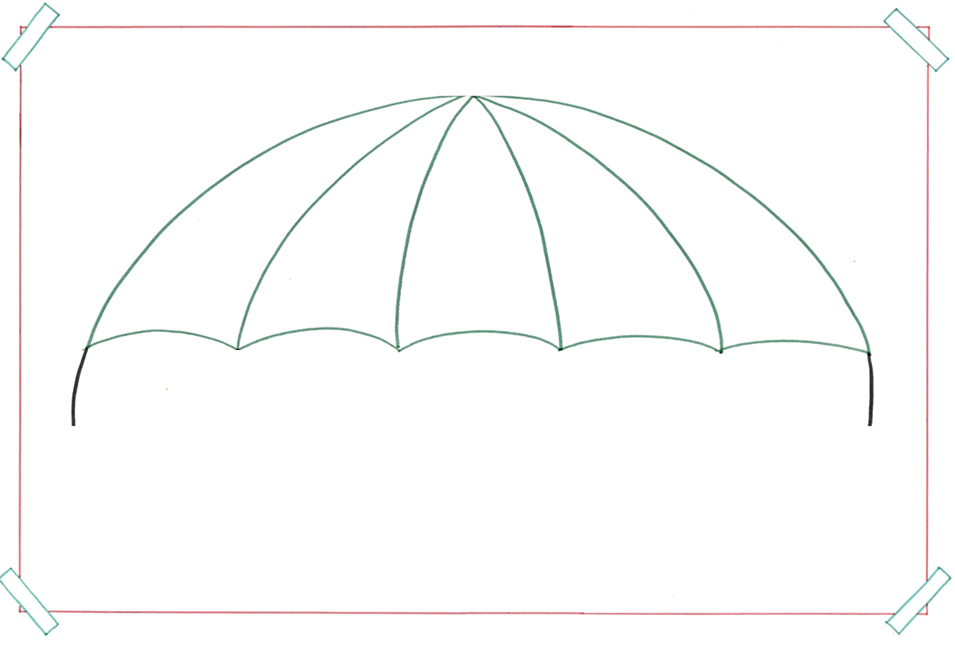 de primeur
= de eerste keer dat iets gebeurt of bekend gemaakt wordt
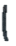 de maatregel
een WK in de winter
een auto in de ruimte
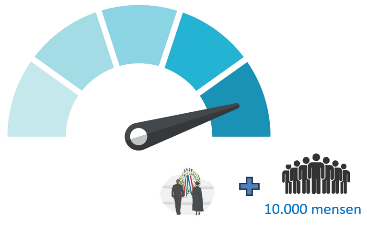 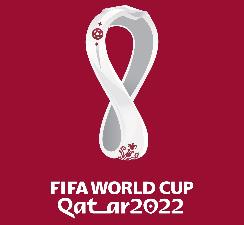 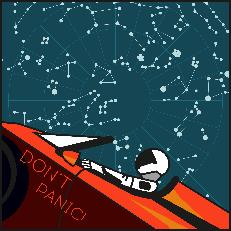 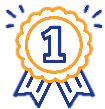 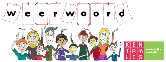 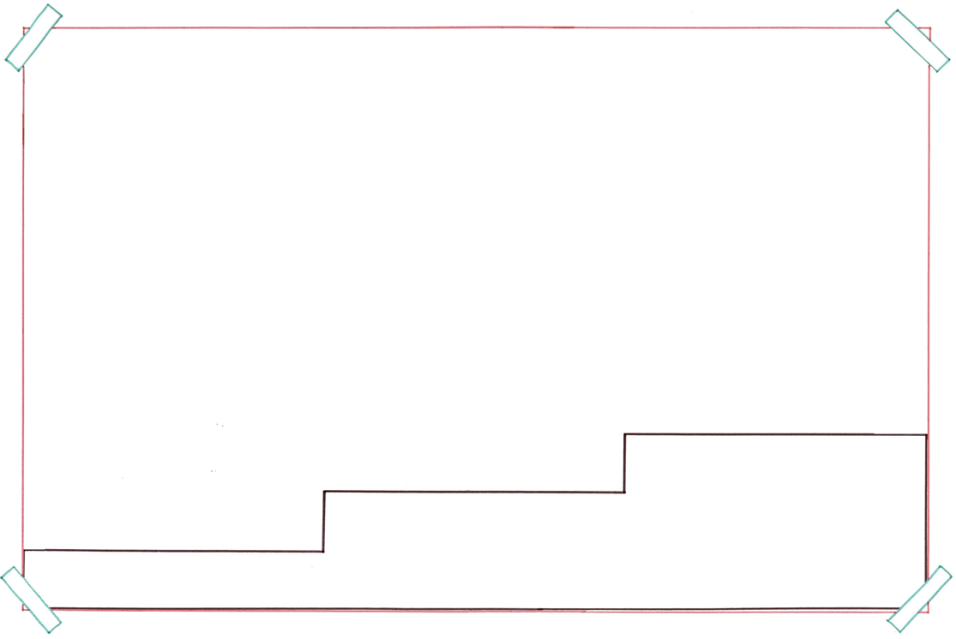 In eerste instantie konden er 20 duizend mensen naar de Dam komen voor de dodenherdenking. Uiteindelijk hebben ze besloten dat er nu maar 10 duizend mensen mogen komen.
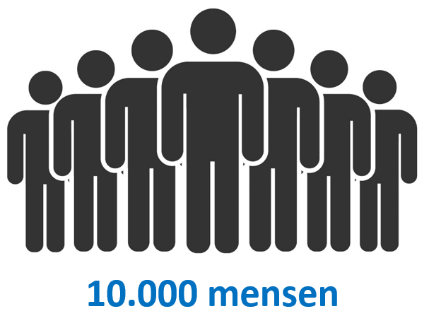 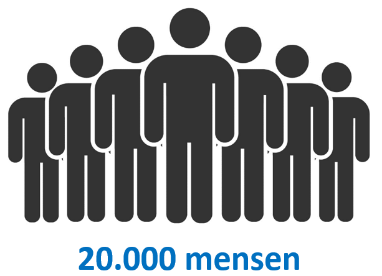 uiteindelijk
= op het laatst
in eerste instantie
= in het begin
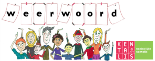 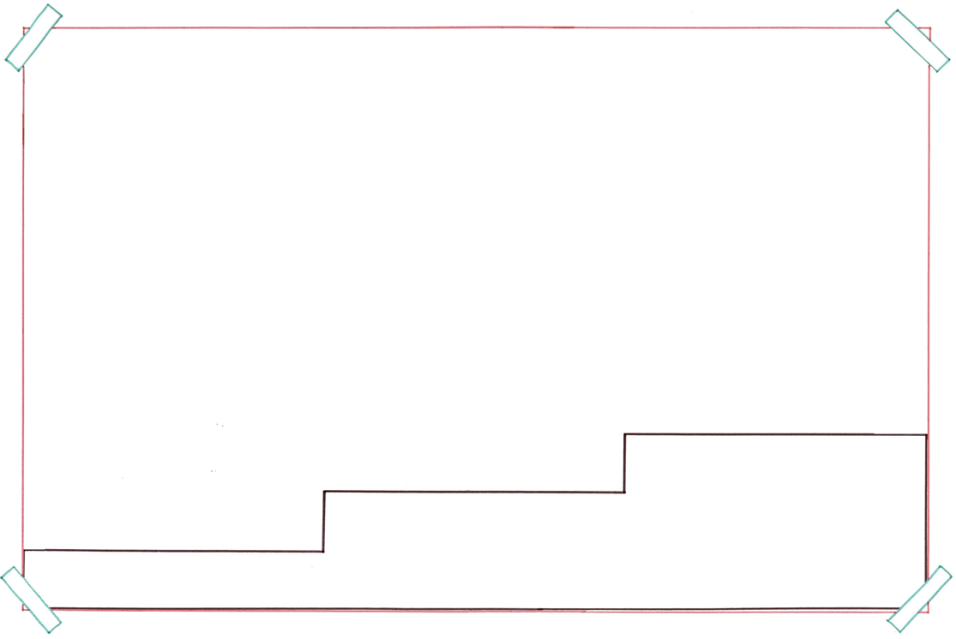 De demonstratie zou effect kunnen hebben op de dodenherdenking.
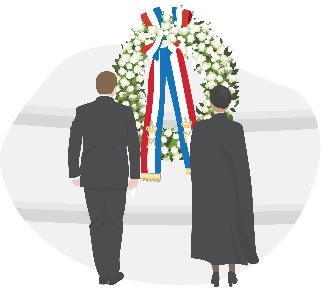 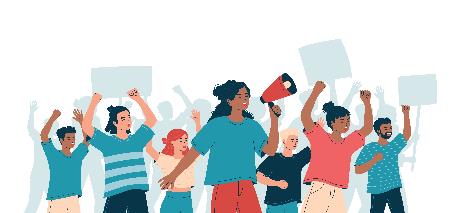 het effect
effect
hebben op
de oorzaak
= gevolg hebben voor
= waardoor het komt
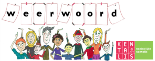